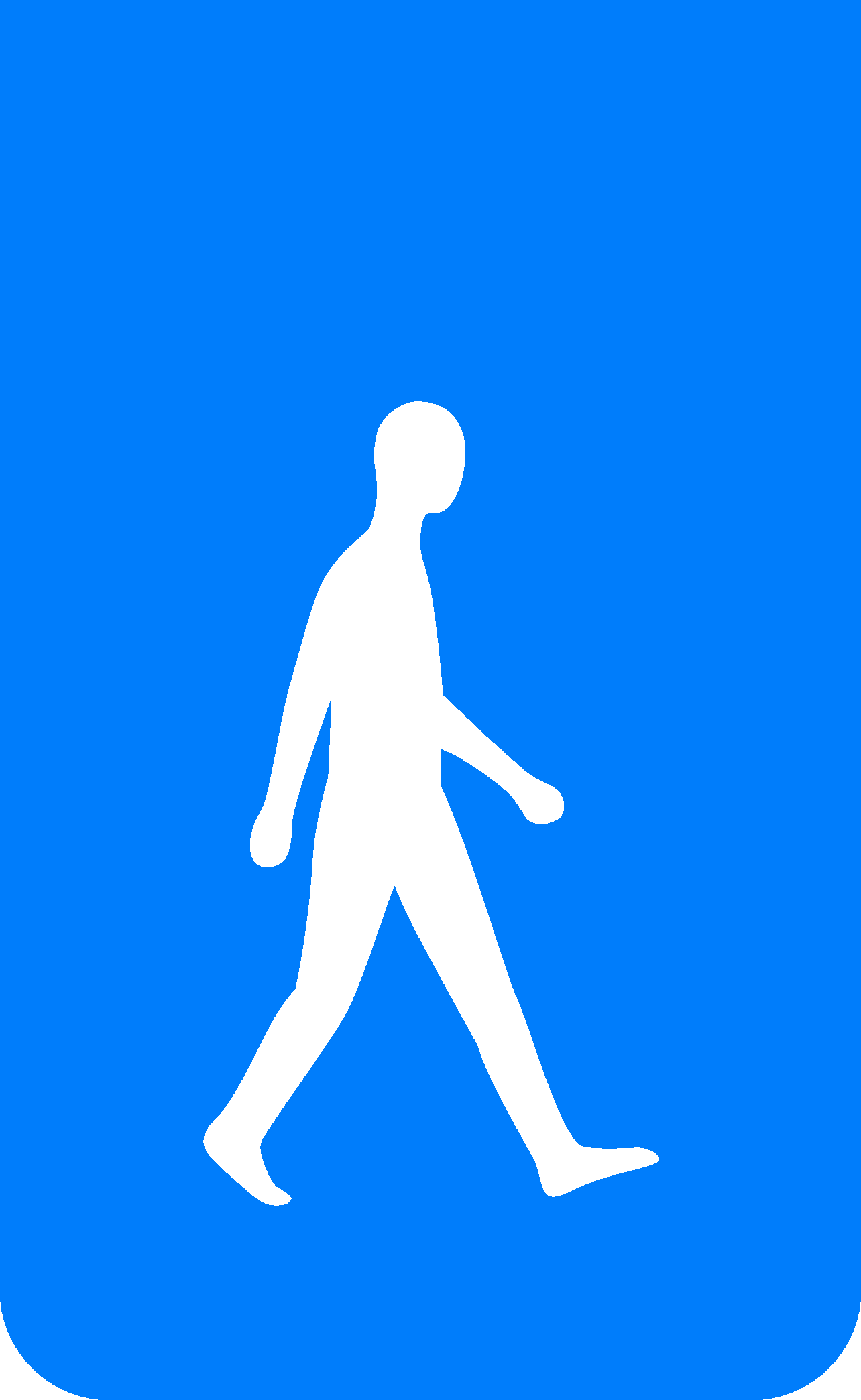 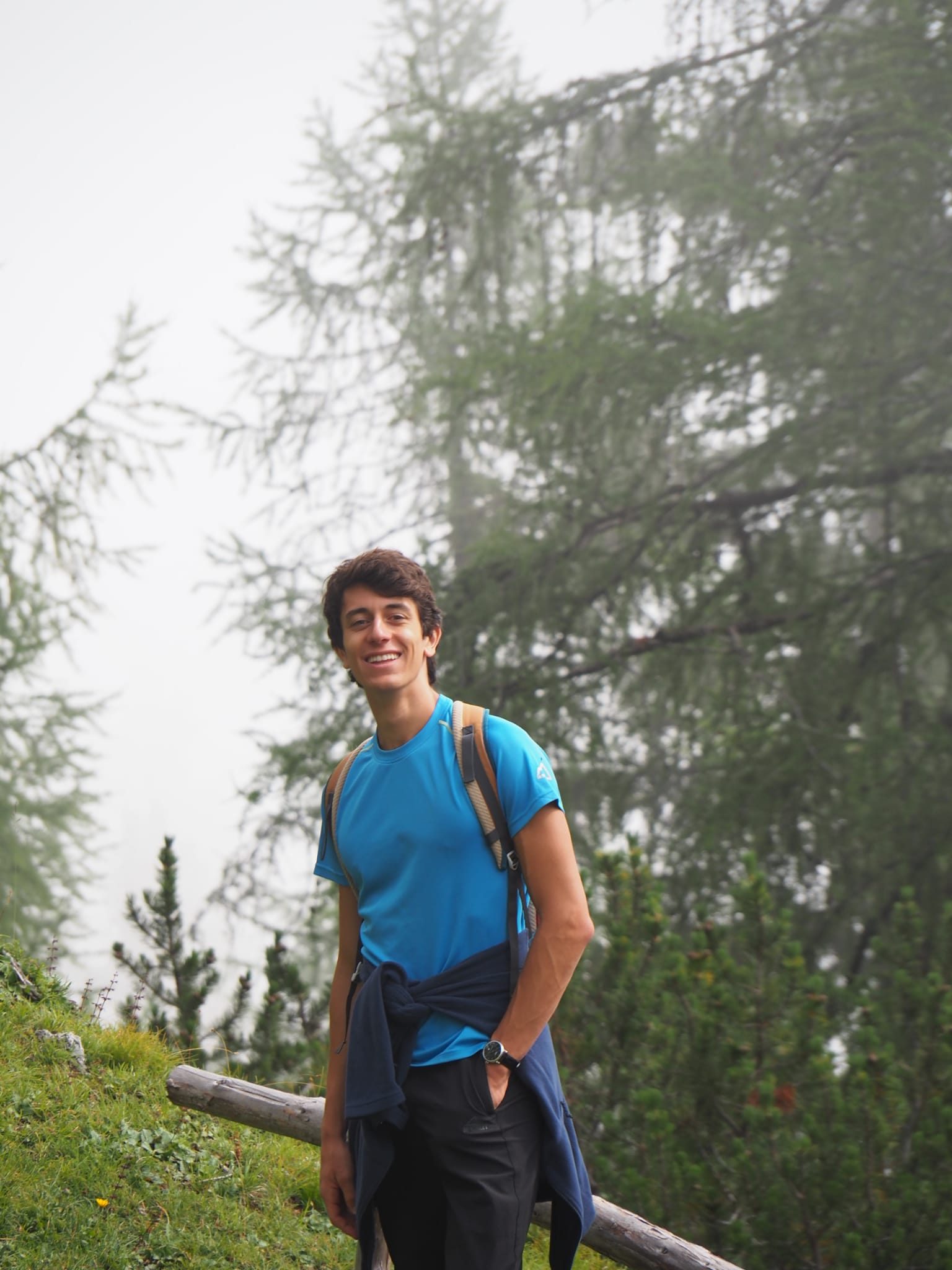 Andrea
21 anni
AIESEC in Trieste
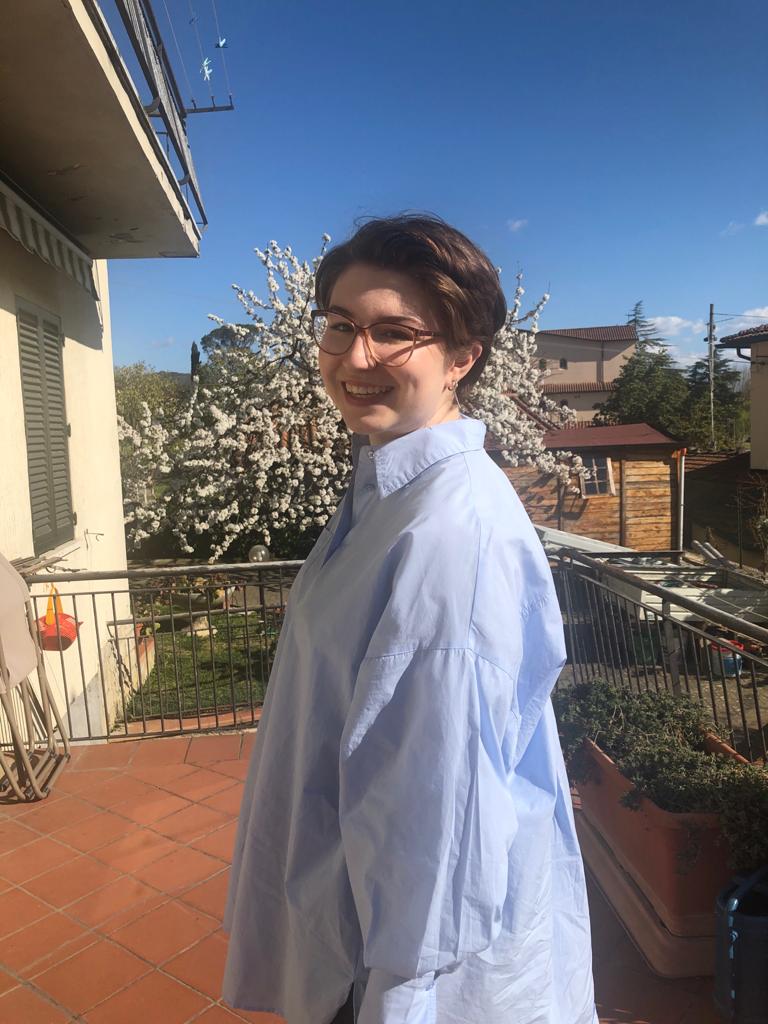 Francesca
19 anni
AIESEC in Trieste
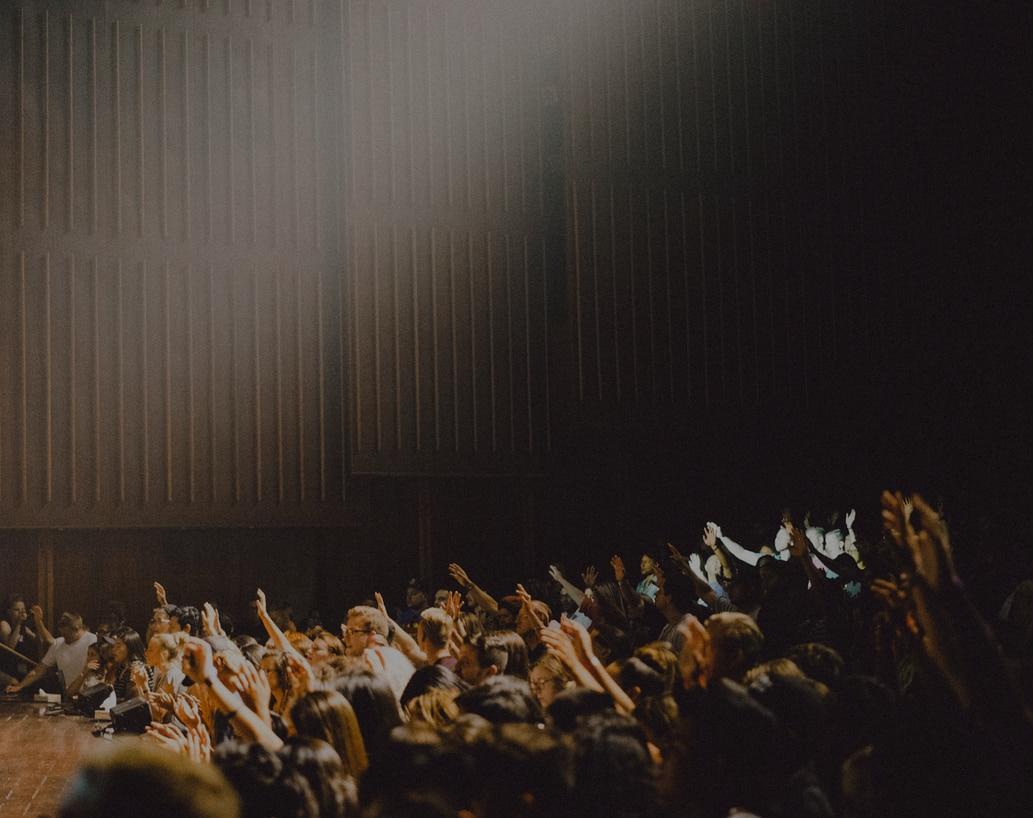 same age
same degree
same courses
same skills
…
[Speaker Notes: Sono Andrea e sono un volontario di AIESEC.
Prima di iniziare voglio cominciare ponendovi una domanda. Immaginatevi di trovarvi tra 3 anni a un colloquio di lavoro per la posizione dei vostri sogni, e al colloquio sono presenti altri 10 candidati, che hanno la vostra stessa laurea, che hanno vissuto le stesse esperienze, che hanno le vostre competenze, … Ma tra di loro c’è una persona che ha fatto un tirocinio all’estero…]
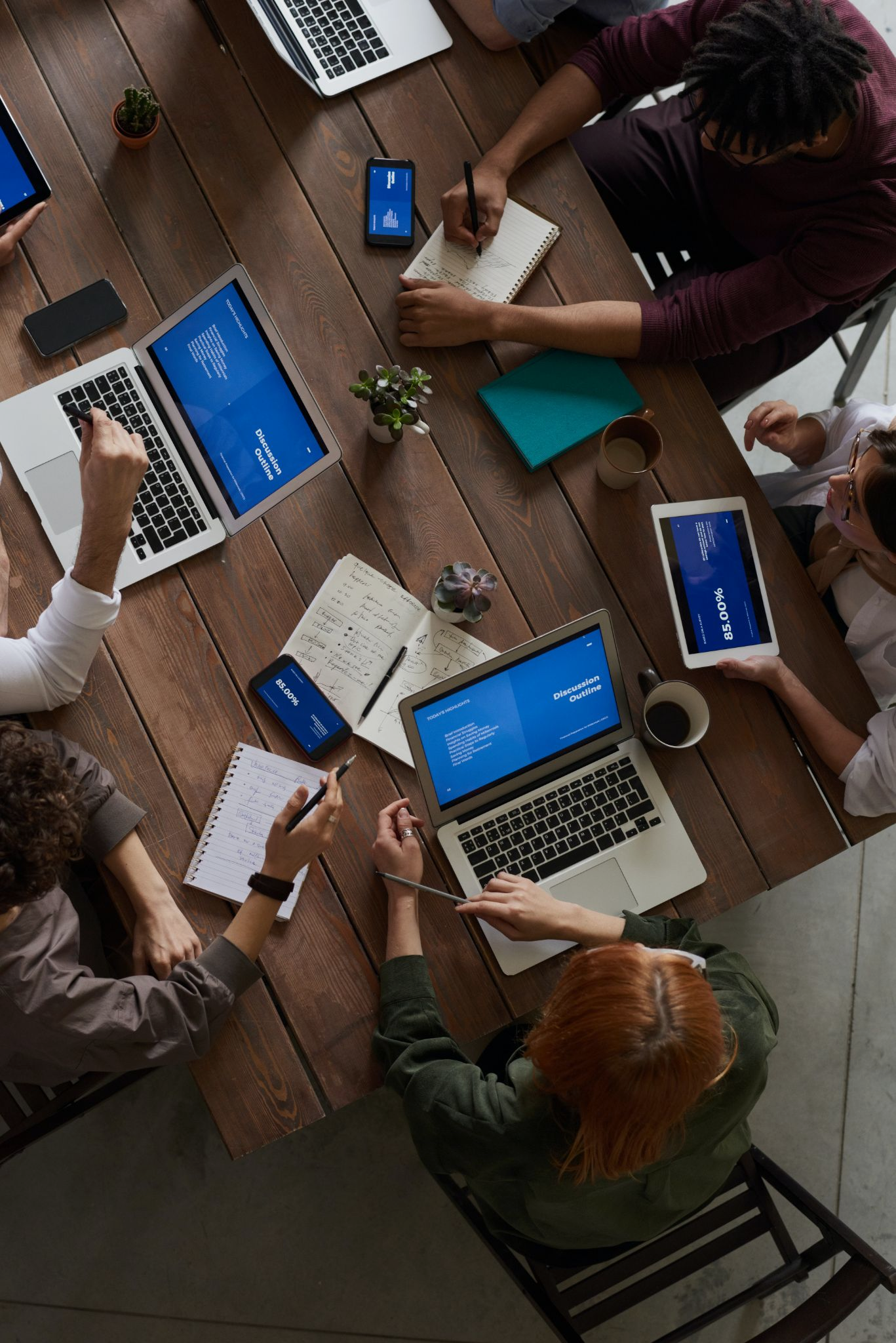 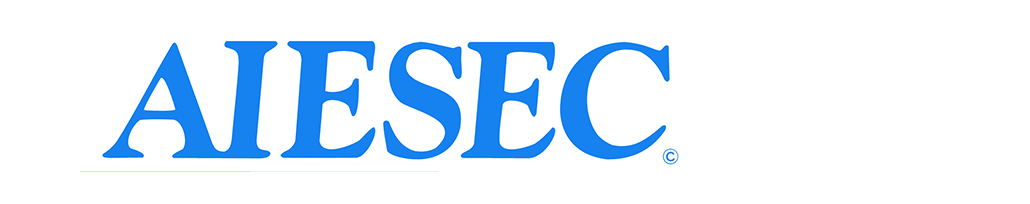 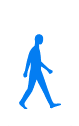 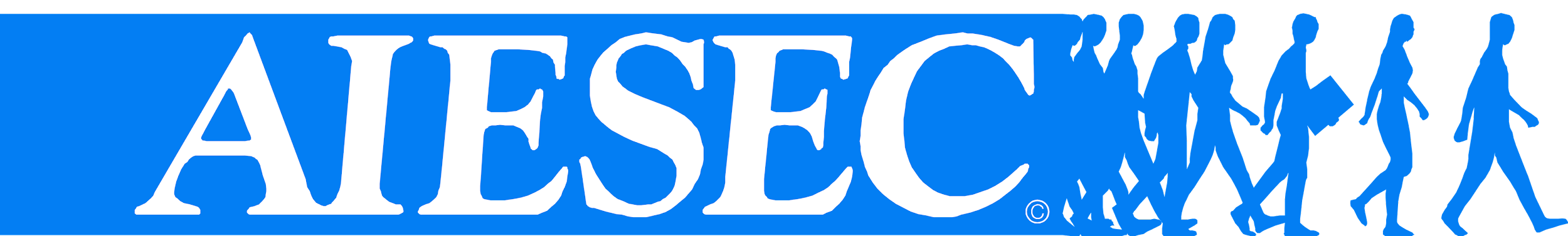 We are an organization that promotes leadership in young people
Our adjectives are: Global, Independent, Non-political, Not-for-profit, Youth-Run
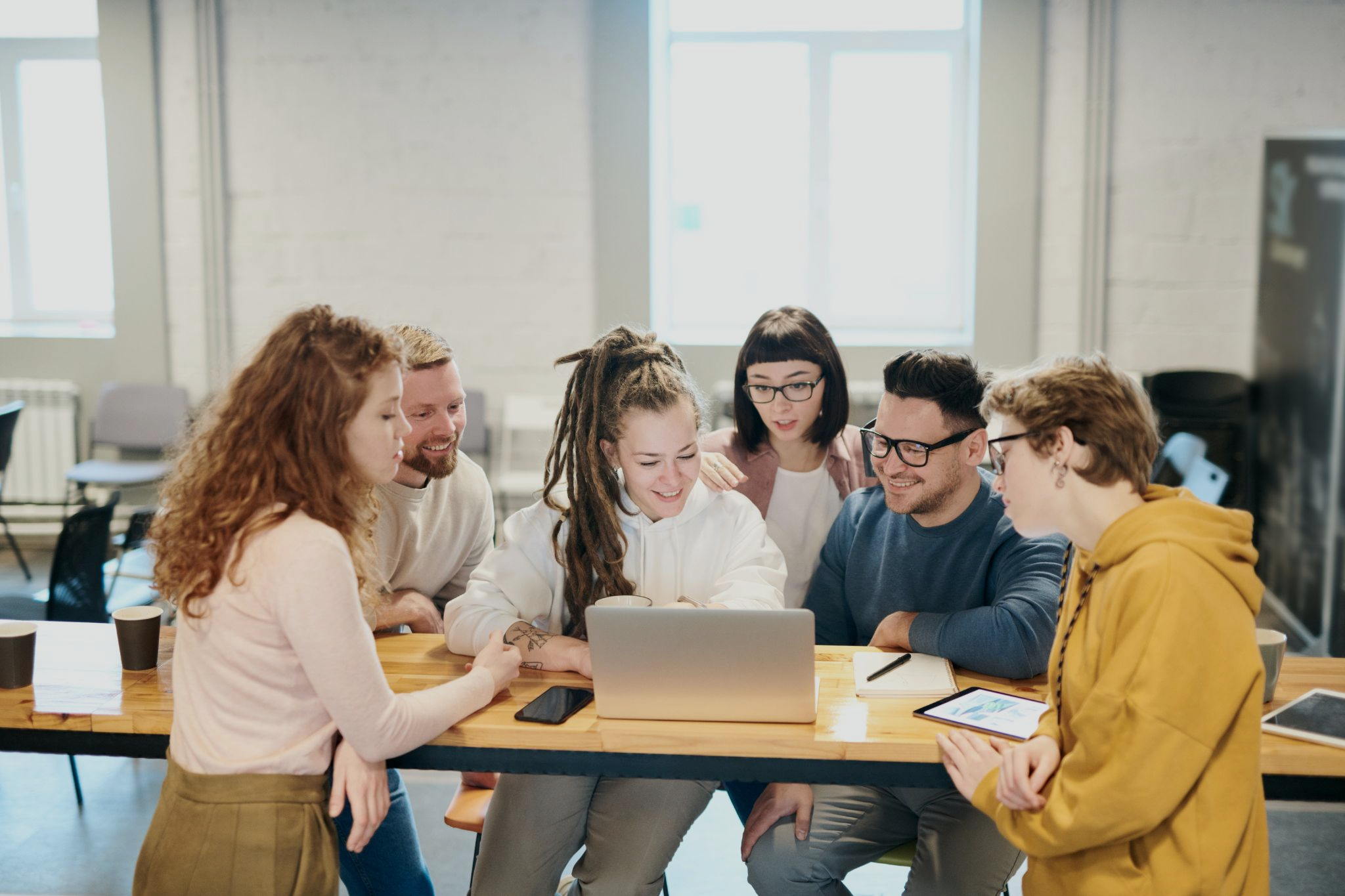 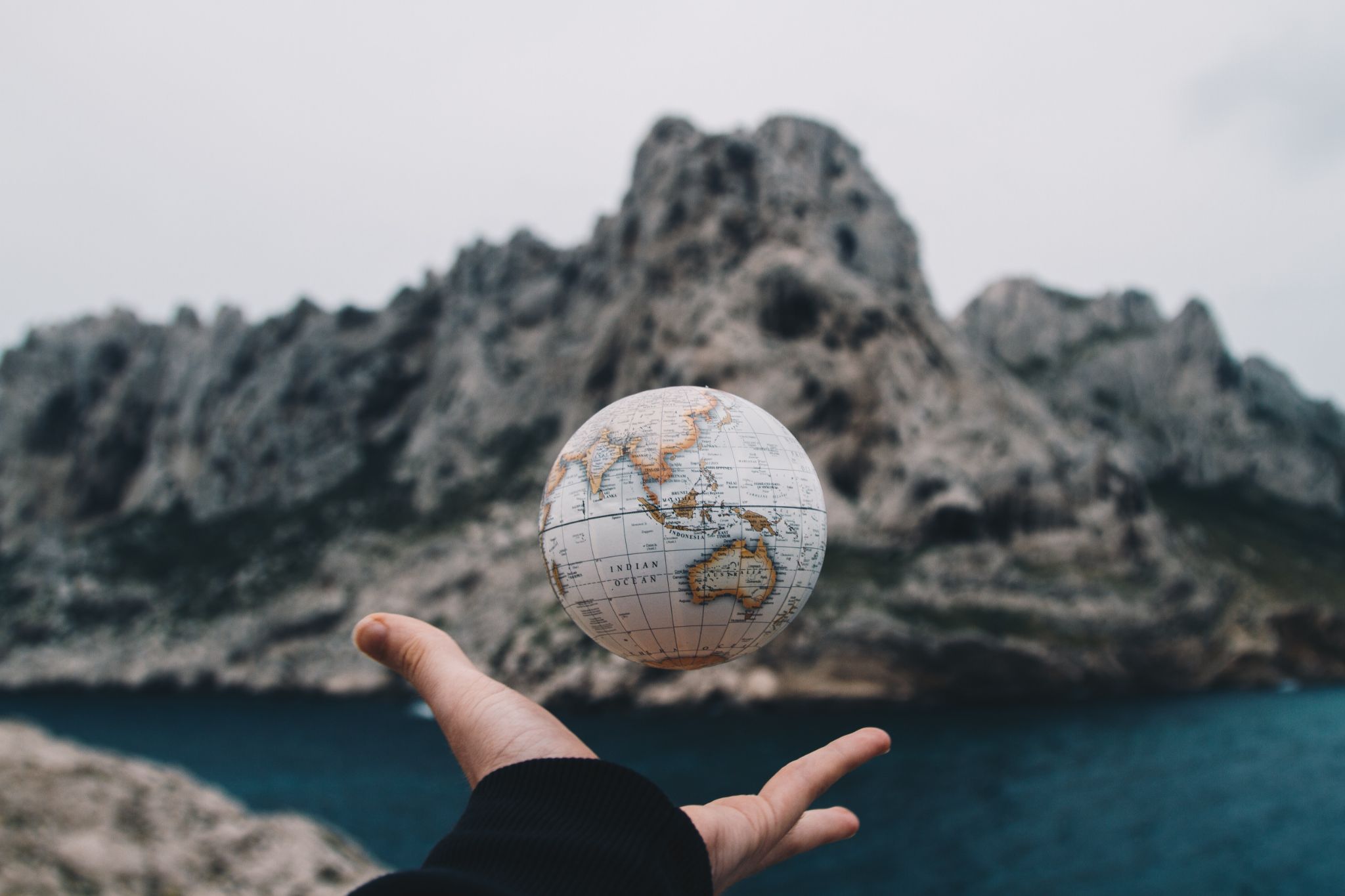 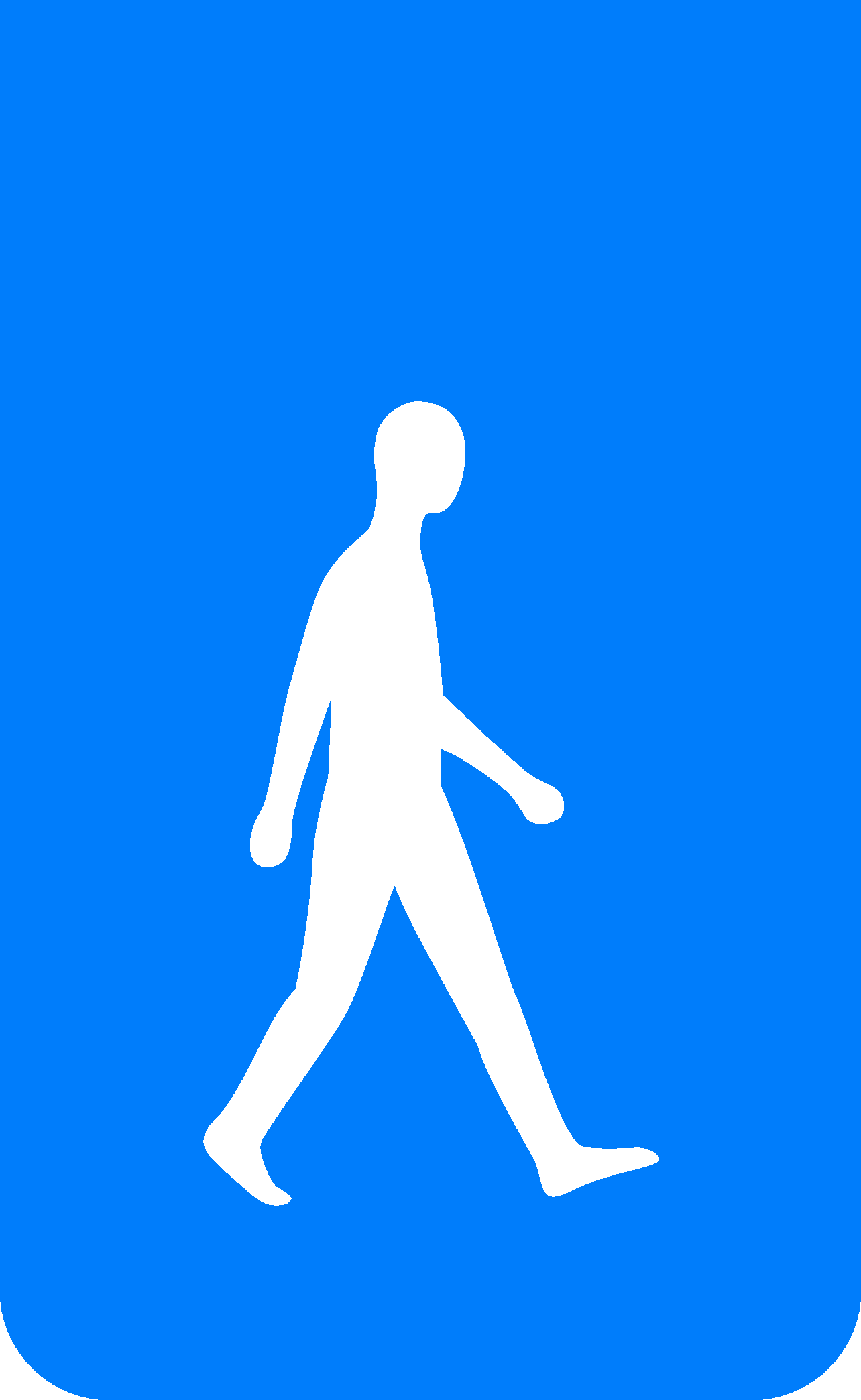 Alcuni numeri:
Alcuni numeri:
100+
Countries
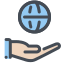 500+
Partner organization
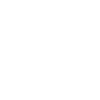 500+
Members in Italy
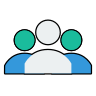 45.000+
Annual exhanges
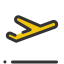 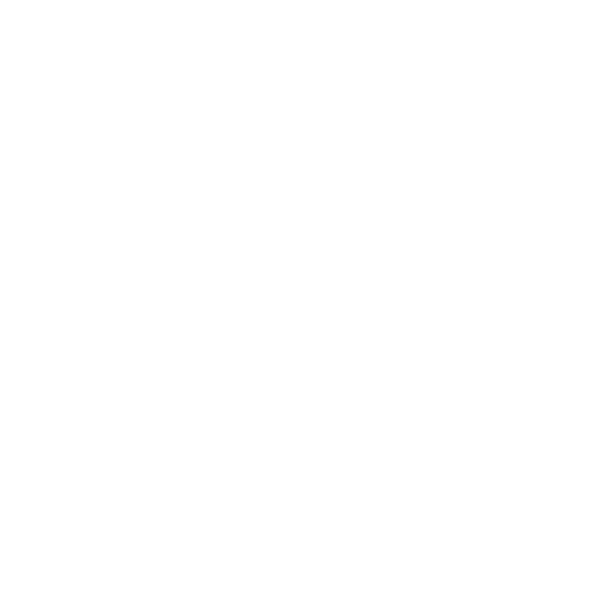 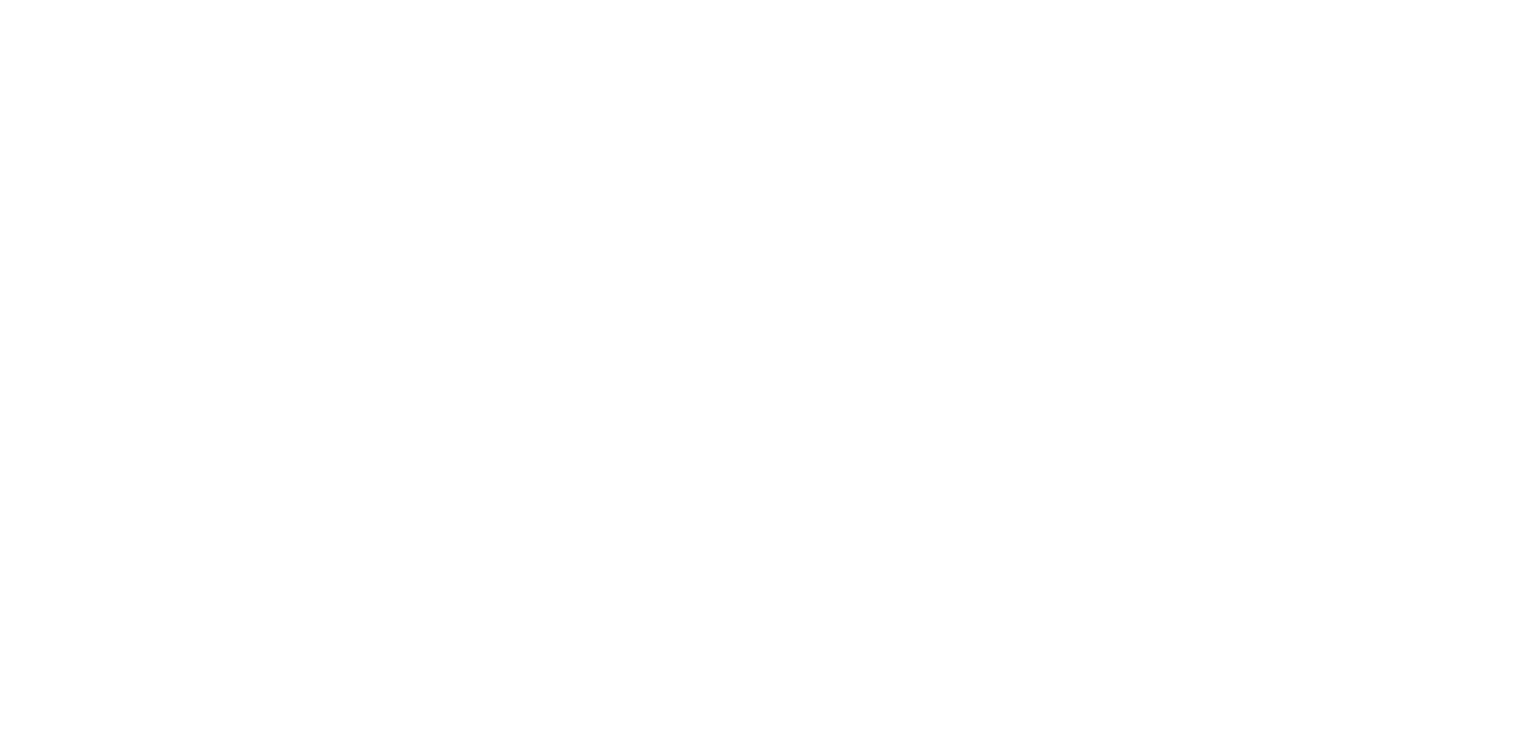 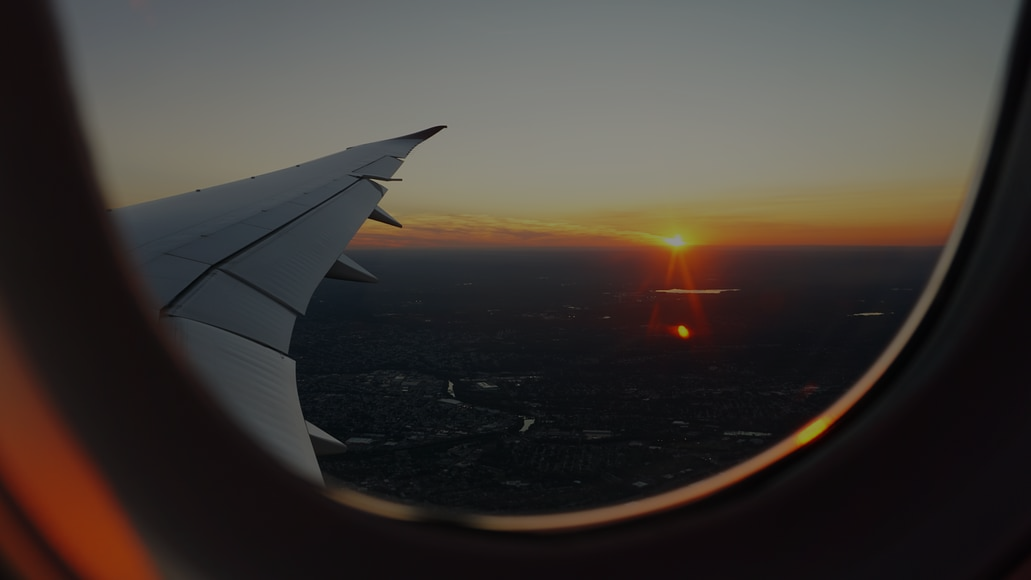 Why
abroad?
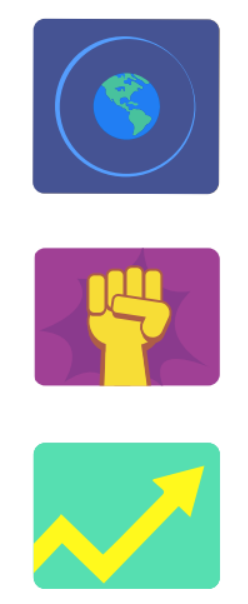 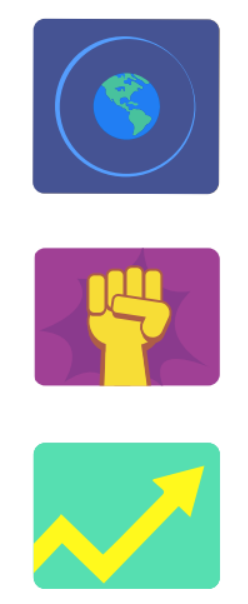 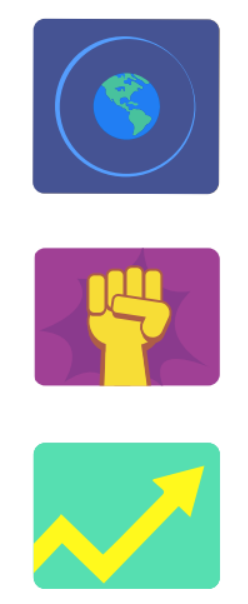 Global opportunity
Develop yourself
Boost your career
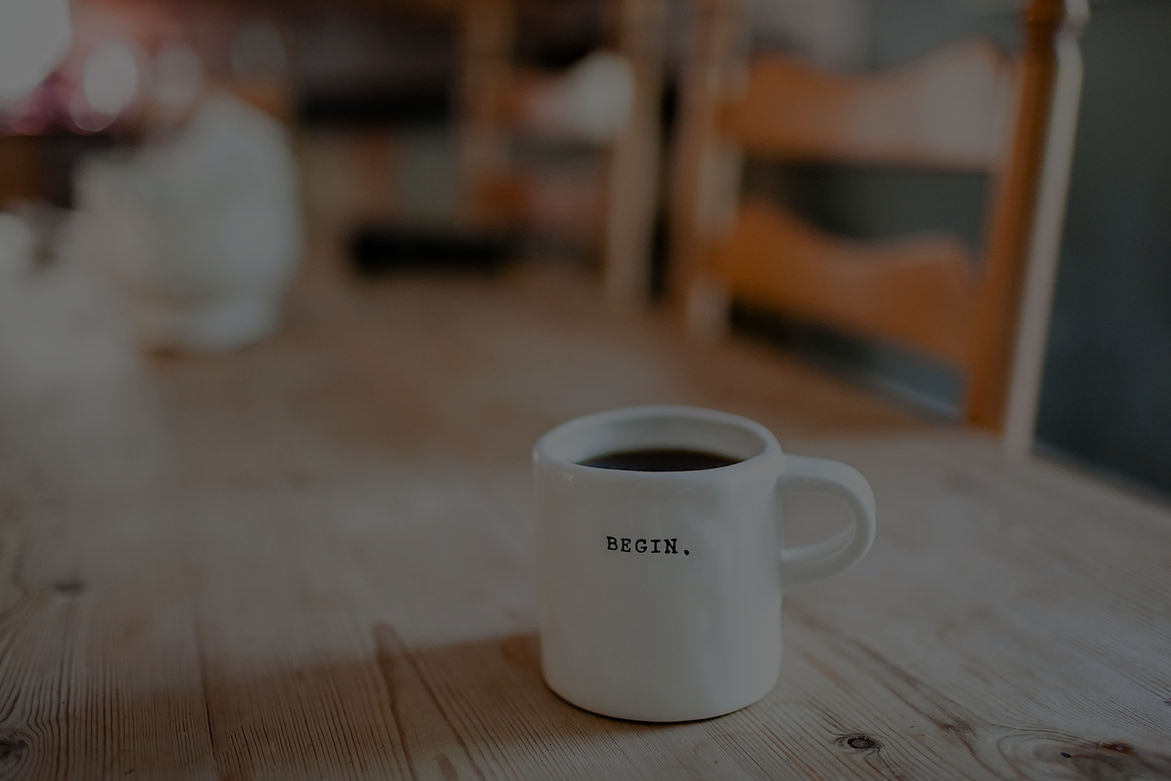 Why with AIESEC?
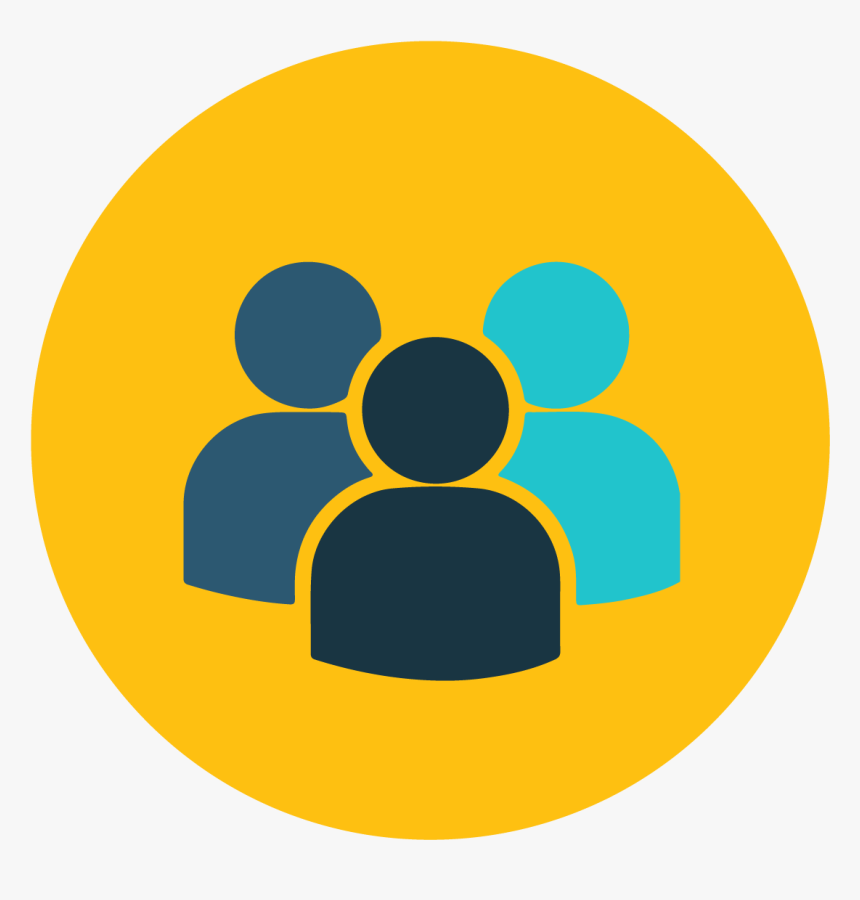 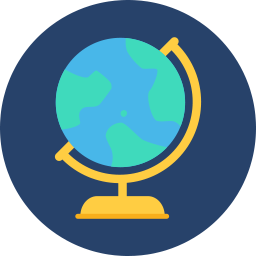 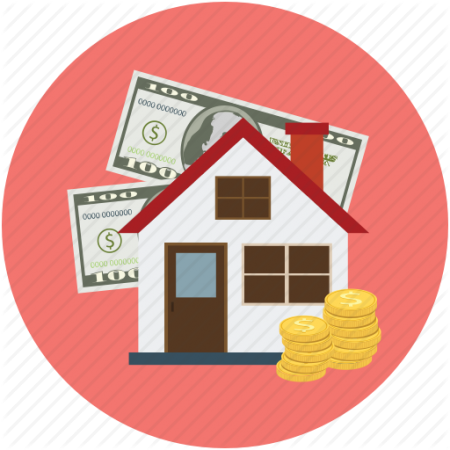 Constant support
Salary + other benefits
International network
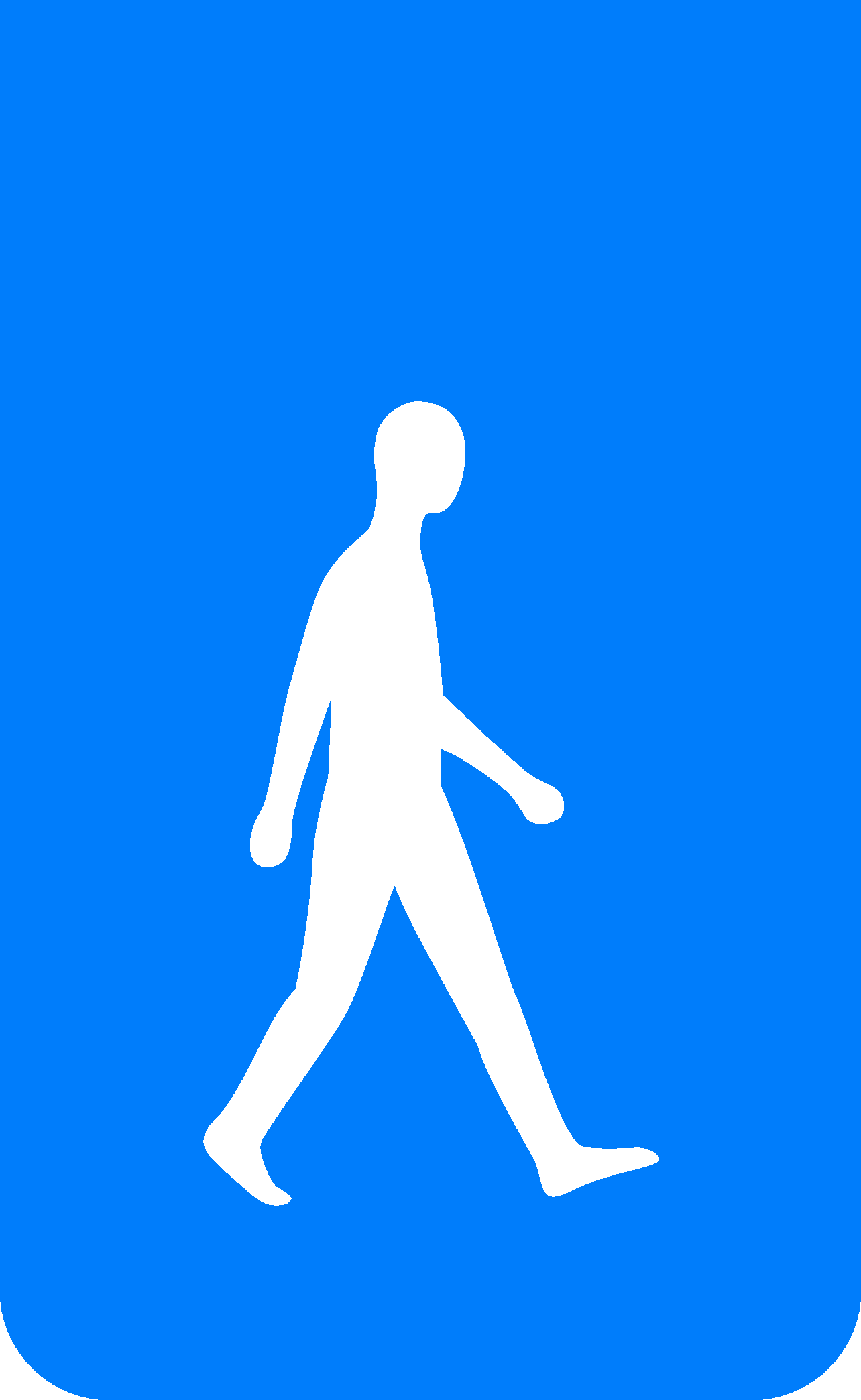 Features
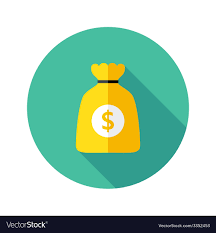 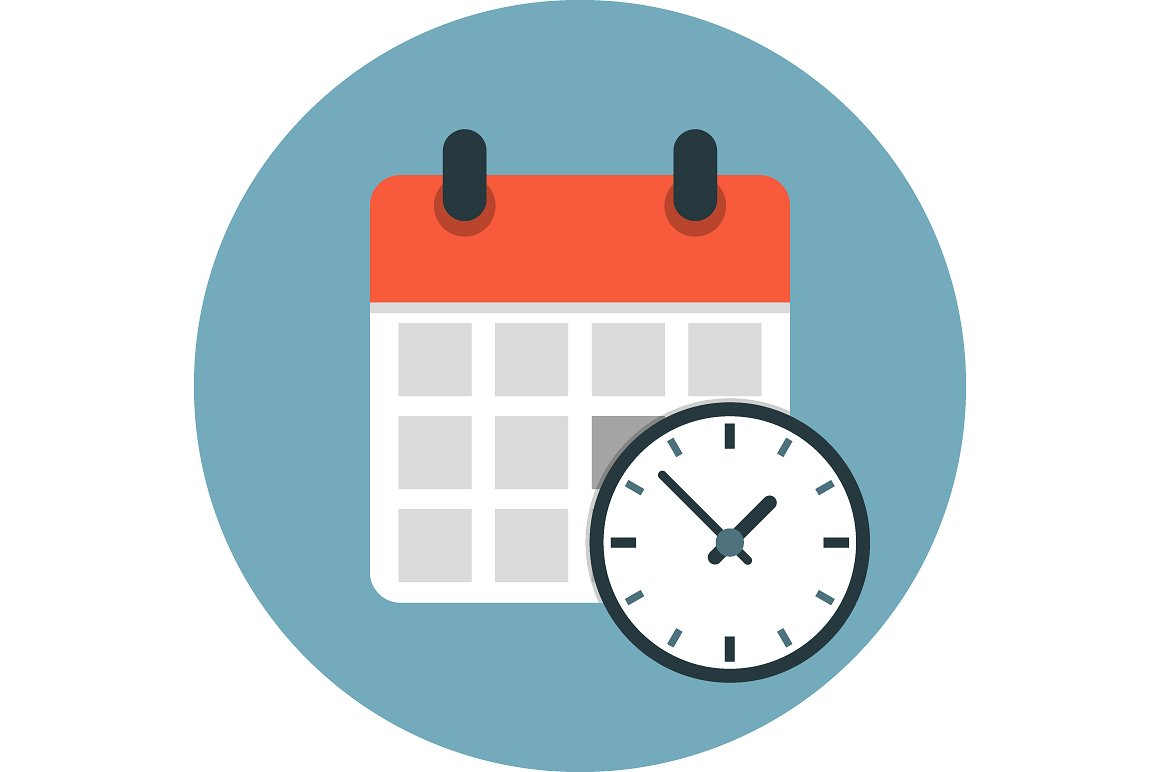 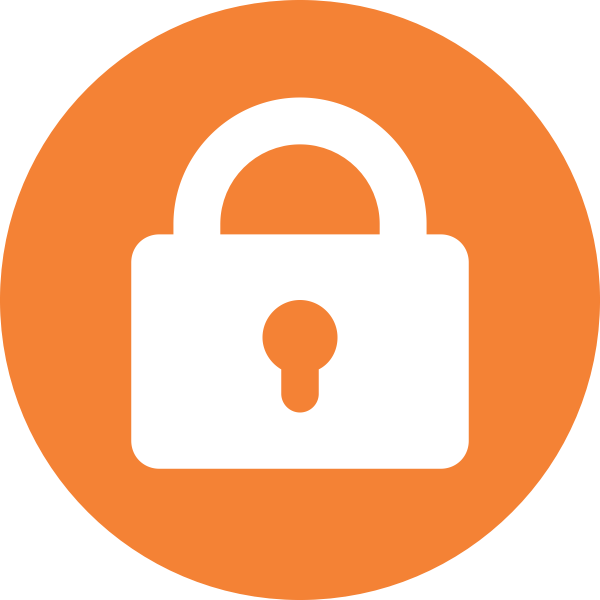 2 - 3 months
Safe experience
420€
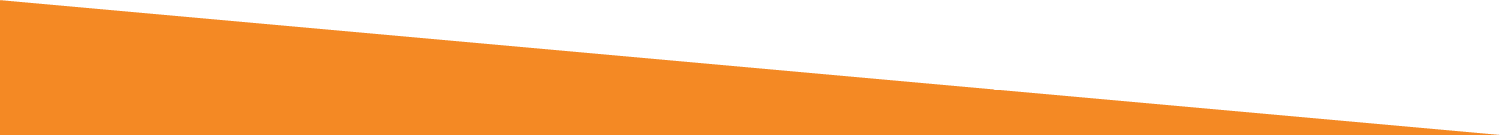 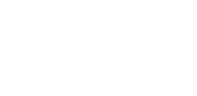 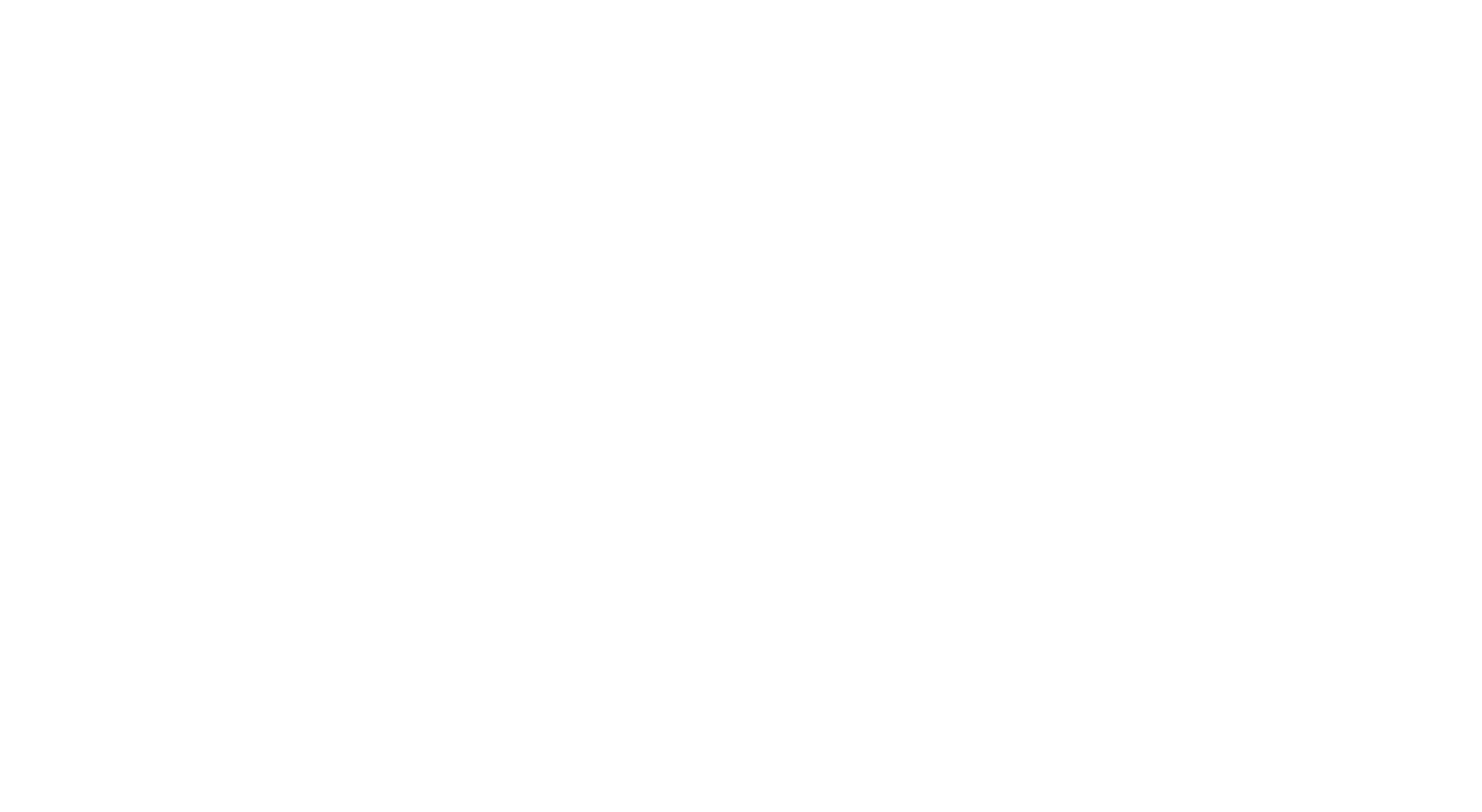 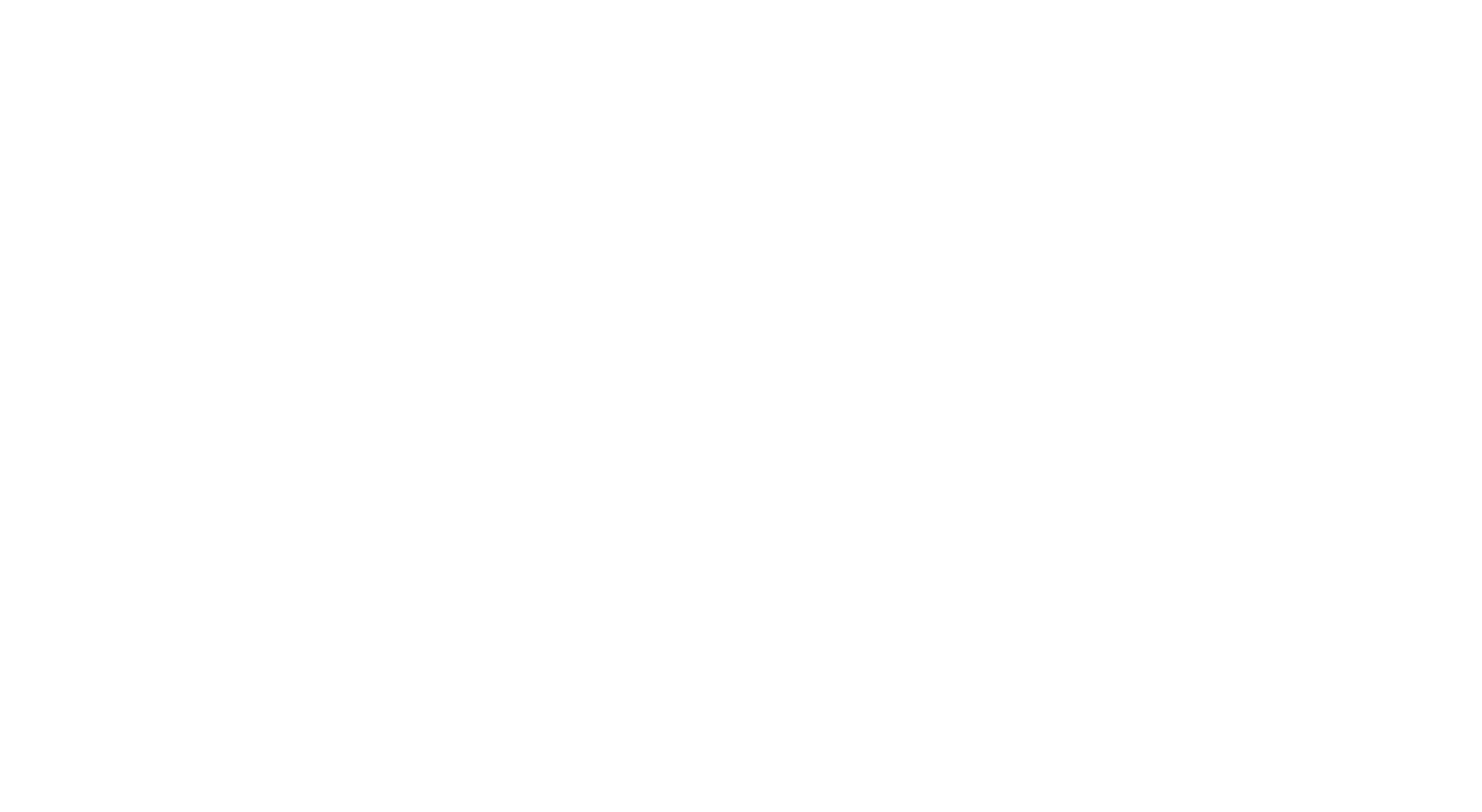 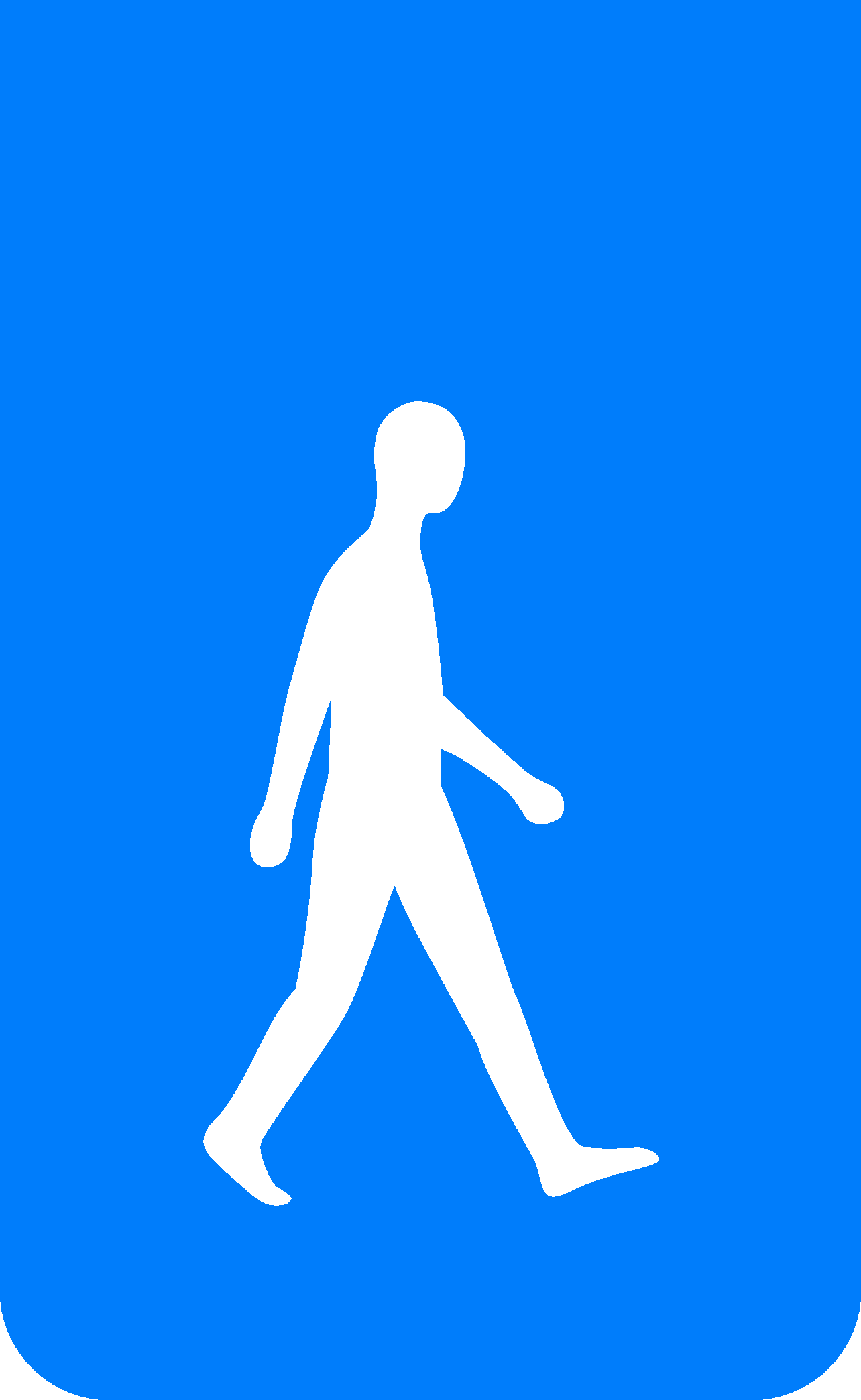 Russia
Sky english - english school
Opportunity

Deliver english lessons to adults and children(from 7 yo)
Comanagement of children holiday camp
Organize and deliver speaking sessions
Characteristics

3 months
Salary: 20000 RUB (~240€)
Bonus: Accommodation provided
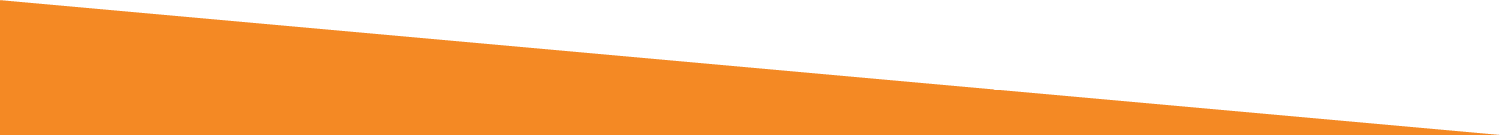 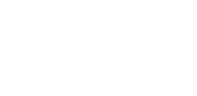 do you remember the initial question?
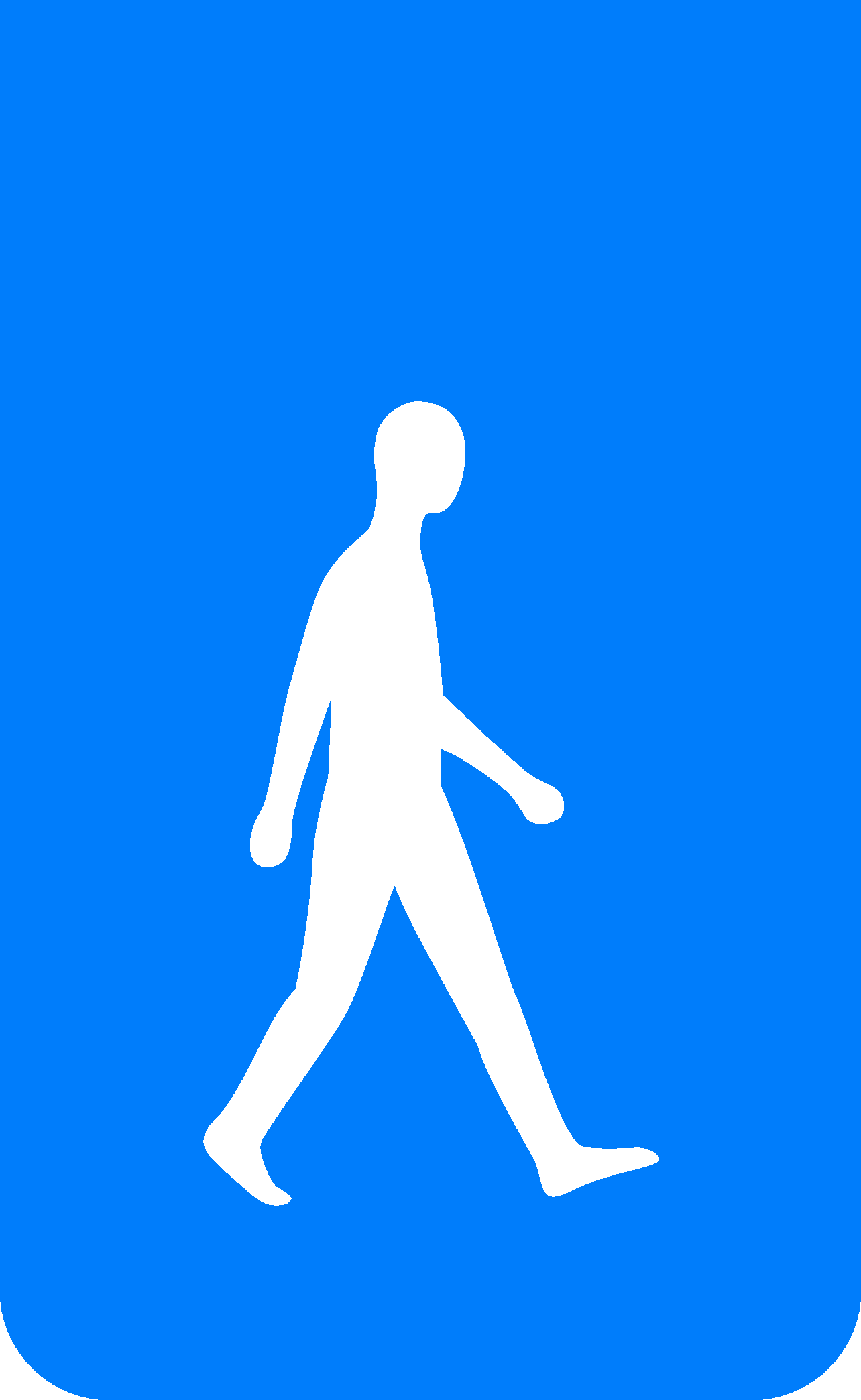 Sign Up now!
Registrati subito!
La registrazione è senza impegno.





Verrai ricontattato in 24h per maggiori informazioni
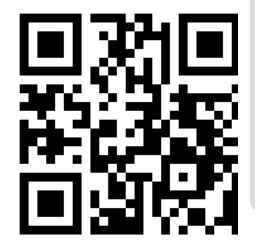 bit.ly/oGTe-Contacts